Jordan and the Great Ride

Lesson 4
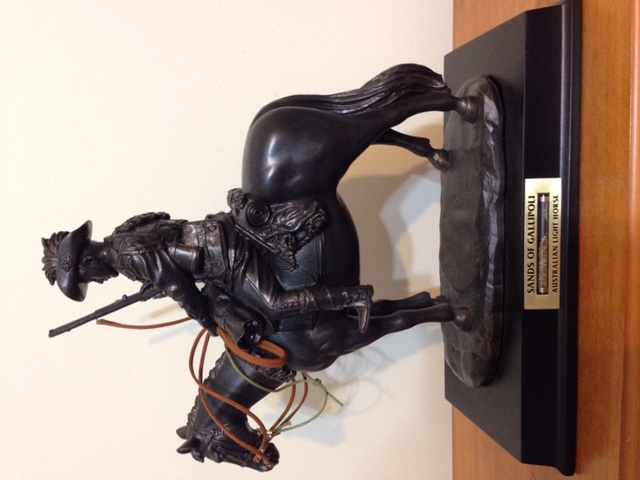 [Speaker Notes: Light Horse commemorative statue - Photo J Curry]
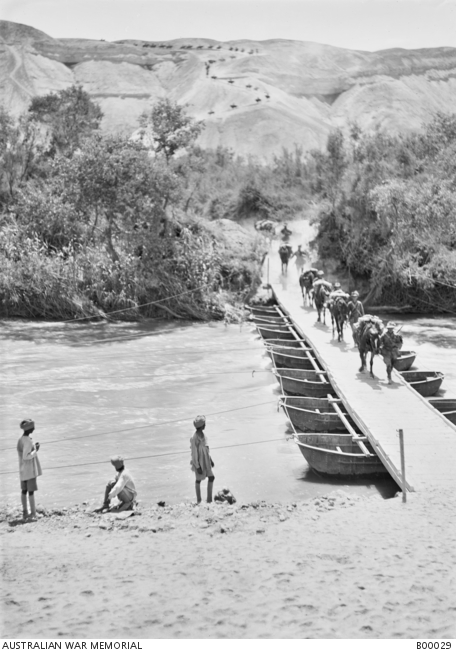 Pontoon bridge over Jordan river
[Speaker Notes: Pontoon bridge over Jordan River - https://www.awm.gov.au/collection/B00029]
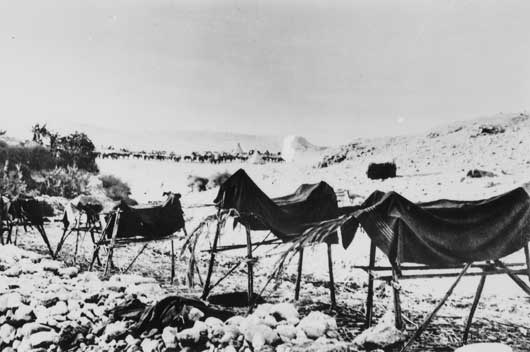 Dummy horses - to confuse the bomber aircraft
[Speaker Notes: Dummy horses used to fool German aircraft – Australian War Memorial 
https://www.awm.gov.au/collection/B02667/]
9th Light Horse Jordan Valley
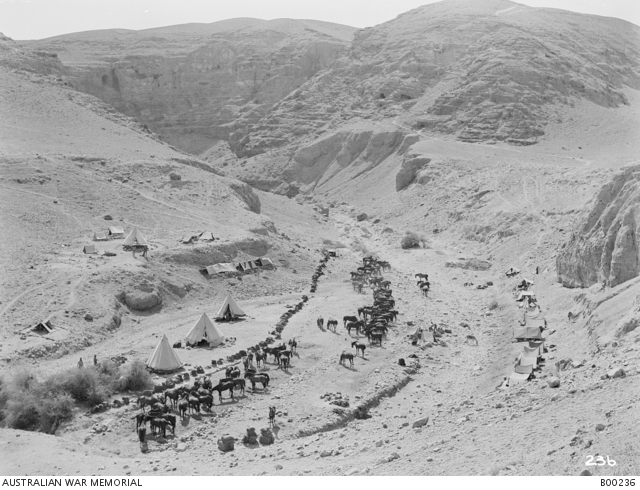 [Speaker Notes: 9th LH regiment Jordan Valley near Jericho https://www.awm.gov.au/collection/B00236]
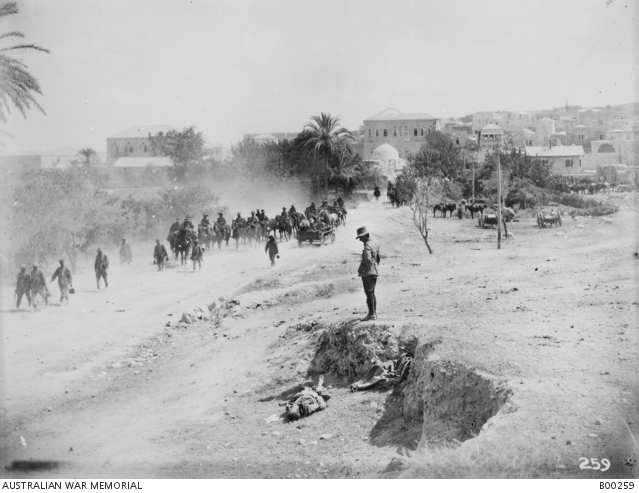 Jenin – taken by 9th and 10th LH regiments
[Speaker Notes: 9th and 10th LH regiments, Jenin https://www.awm.gov.au/collection/B00259]
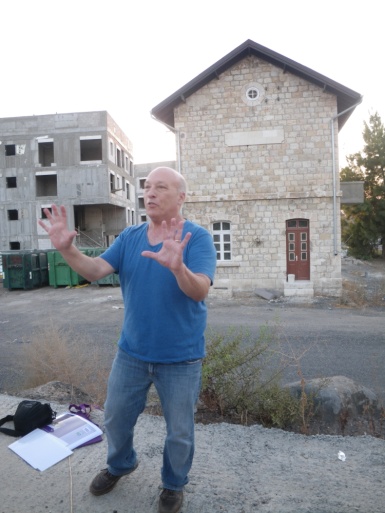 Semakh Station – partially restored - taken by the ANZACs in Sept 1918
[Speaker Notes: Ziv Ophir explains about the Semakh railway station (behind) – Jill Curry]
ANZAC monument Semakh
[Speaker Notes: Australian memorial at Semakh – Jill Curry]
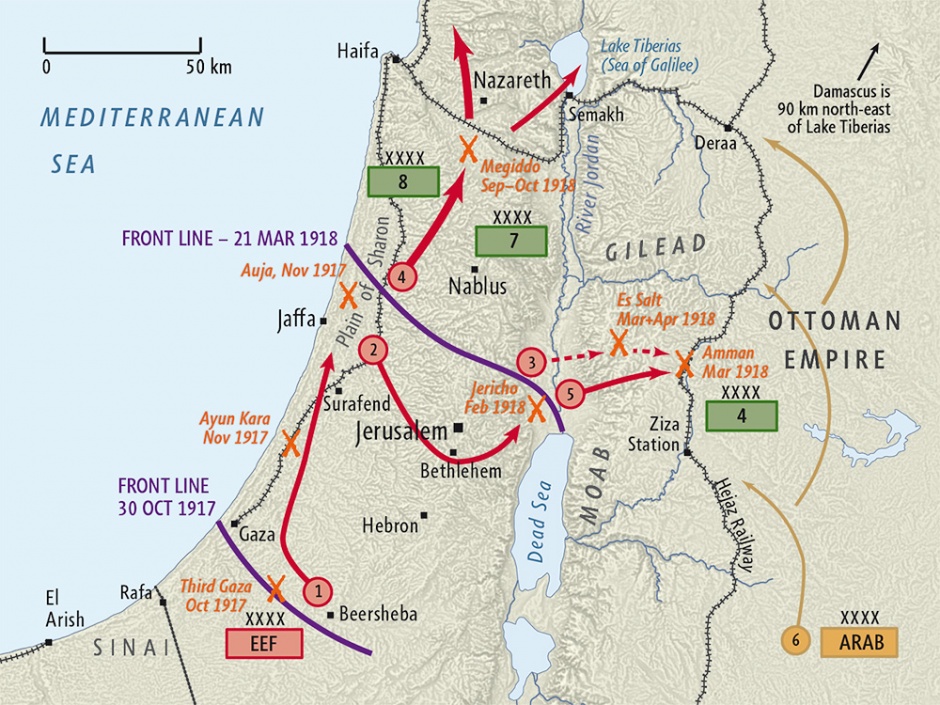 [Speaker Notes: Map – Palestine Campaign WW1 - Map produced by Geographx with research assistance from Damien Fenton and Caroline Lord. 'Palestine campaign 1917-18 map', http://www.nzhistory.net.nz/media/photo/palestine-campaign-1917-18-map,  (Ministry for Culture and Heritage), updated 14-Aug-2014]
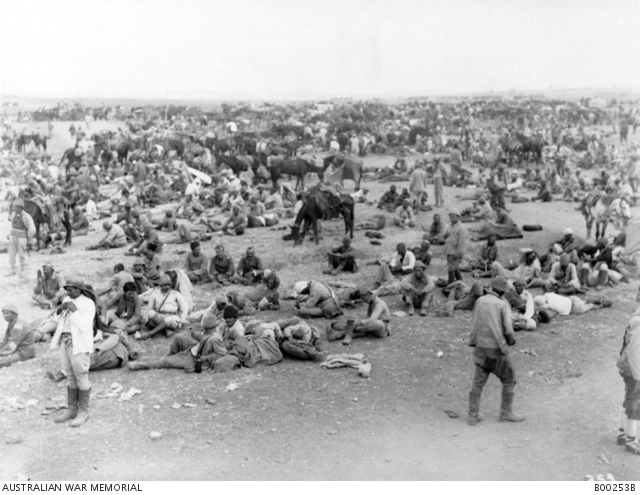 Turkish prisoners of war
[Speaker Notes: Turkish Prisoners of War, advance to Damascus - https://www.awm.gov.au/collection/B00253B]
Governor’s residence - Damascus
[Speaker Notes: Arab troops arriving at the Governor’s residence for the surrender of Damascus – Australian War Memorial https://www.awm.gov.au/collection/J02491/]
Damascus hospital
[Speaker Notes: Turkish prisoner of war hospital, Kaukab, Damascus  https://www.awm.gov.au/collection/B00364]